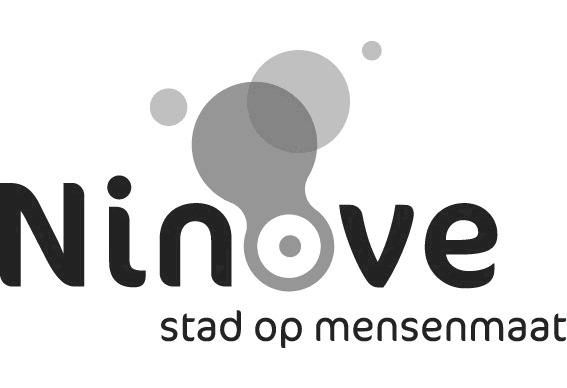 Vastgoedinformatie
Workflow en E-Loket®
E-Loket® Vastgoedinformatie
Voordelen e-Loket® voor notaris- en immokantoren
Registratie 24u/24u
Aanvraag zit meteen in systeem van het stad
Opvolging van het attest
Attest digitaal 
Historiek
Attest kan aangevraagd worden door elke medewerker in naam van het ‘kantoor’
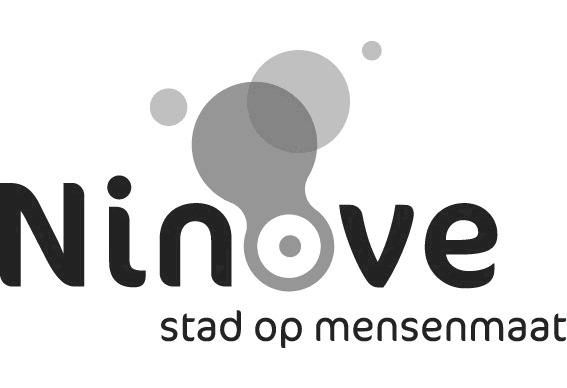 27-4-2017
E-Loket® Vastgoedinformatie
E-Loket® Vastgoedinformatie
Werking e-Loket® 
Éénmalig toegang vragen voor kantoor
Mogelijkheid om medewerkers te registreren
Attesten aanvragen

 via eID !
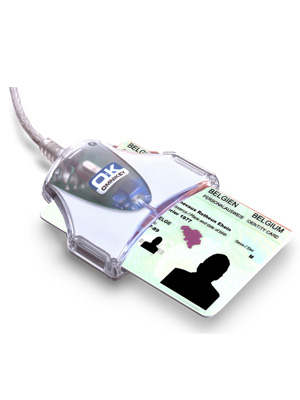 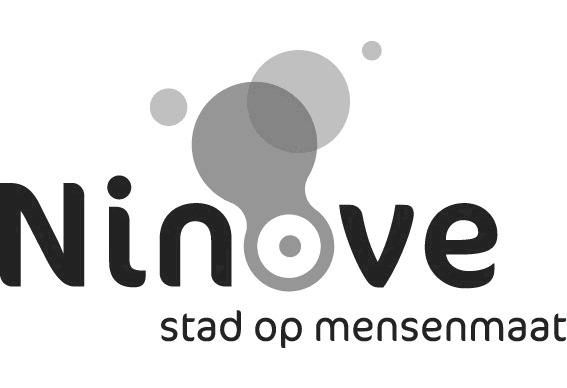 27-4-2017
E-Loket® Vastgoedinformatie
Toegang vragen
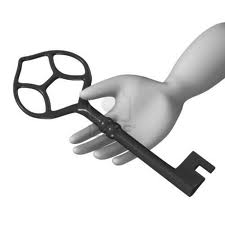 Toegang E-Loket® Vastgoedinformatie
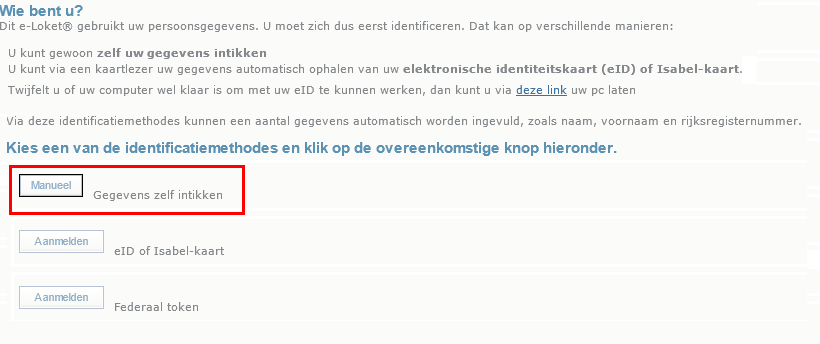 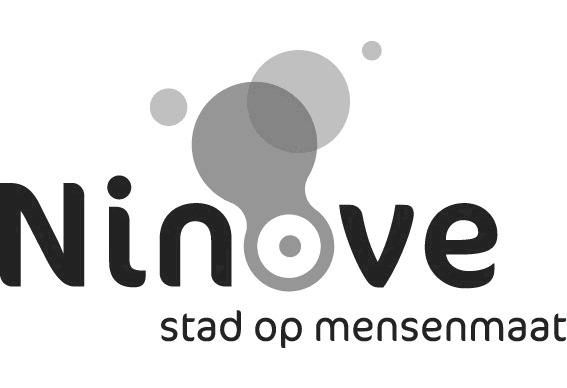 27-4-2017
E-Loket® Vastgoedinformatie
Toegang E-Loket® Vastgoedinformatie
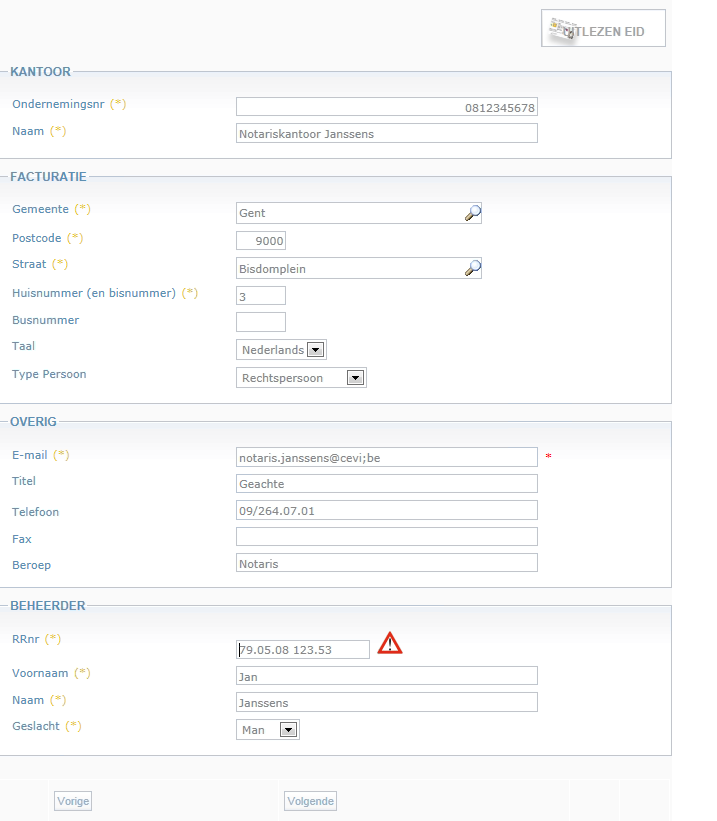 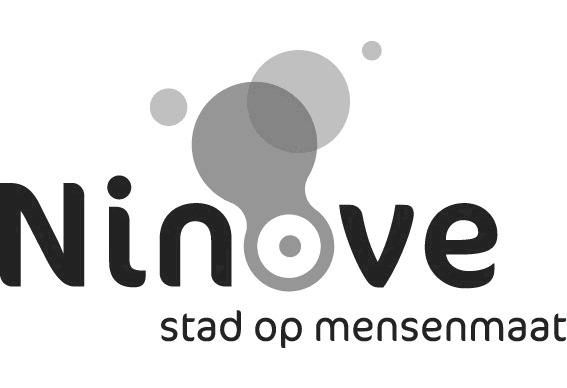 27-4-2017
E-Loket® Vastgoedinformatie
Toegang E-Loket® Vastgoedinformatie
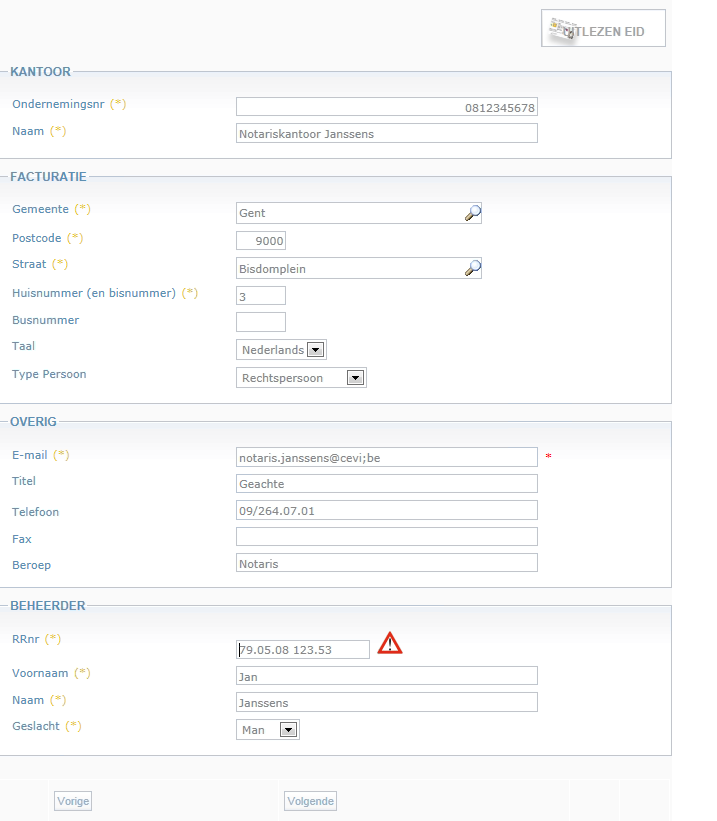 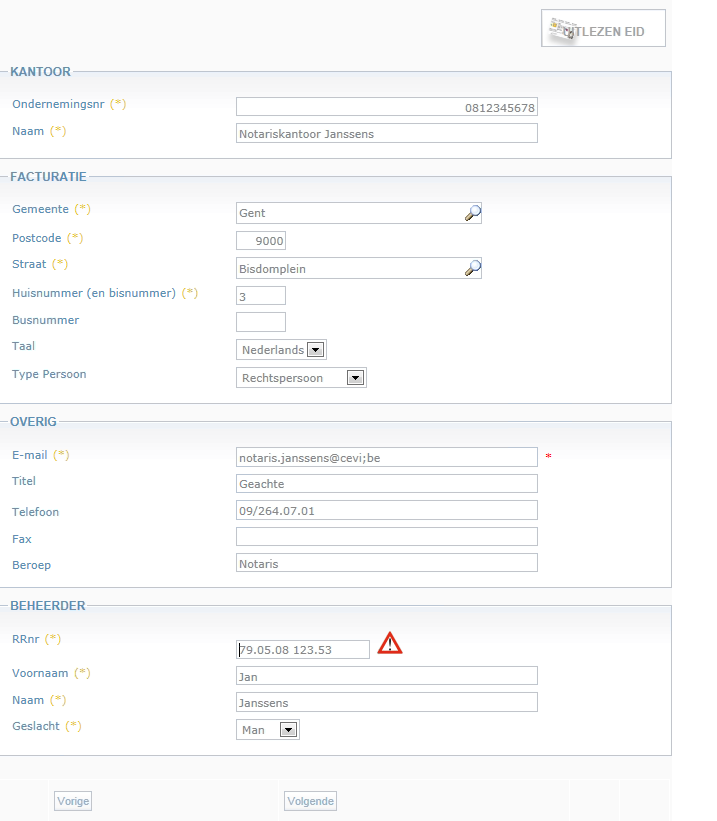 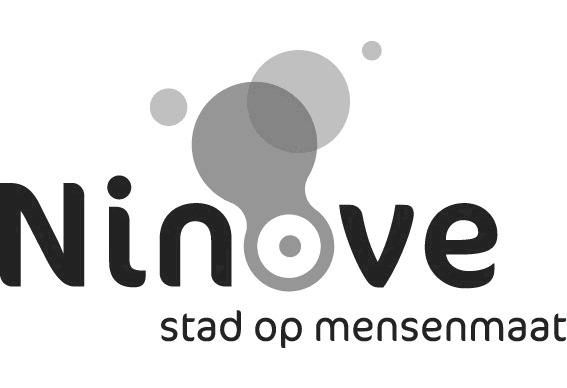 27-4-2017
E-Loket® Vastgoedinformatie
Toegang E-Loket® Vastgoedinformatie
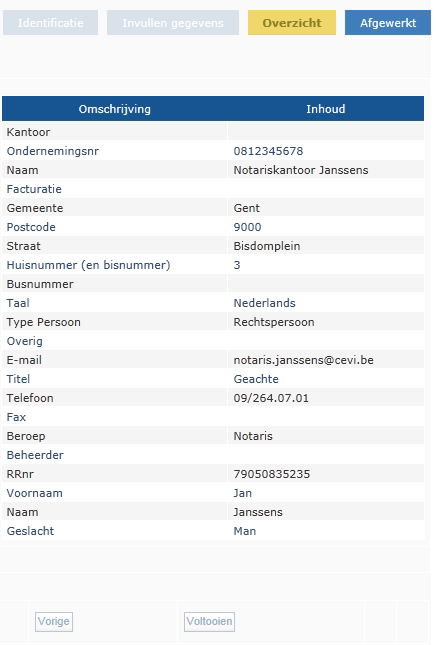 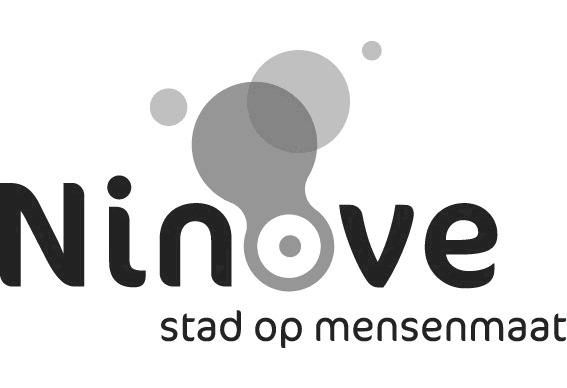 27-4-2017
E-Loket® Vastgoedinformatie
Toegang E-Loket® Vastgoedinformatie
Bevestigingsmails
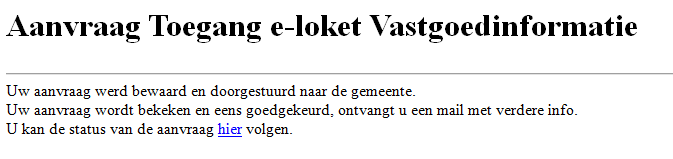 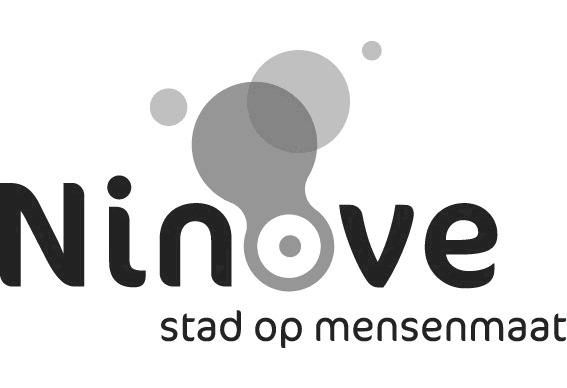 27-4-2017
E-Loket® Vastgoedinformatie
Toegang E-Loket® Vastgoedinformatie
Bevestigingsmails
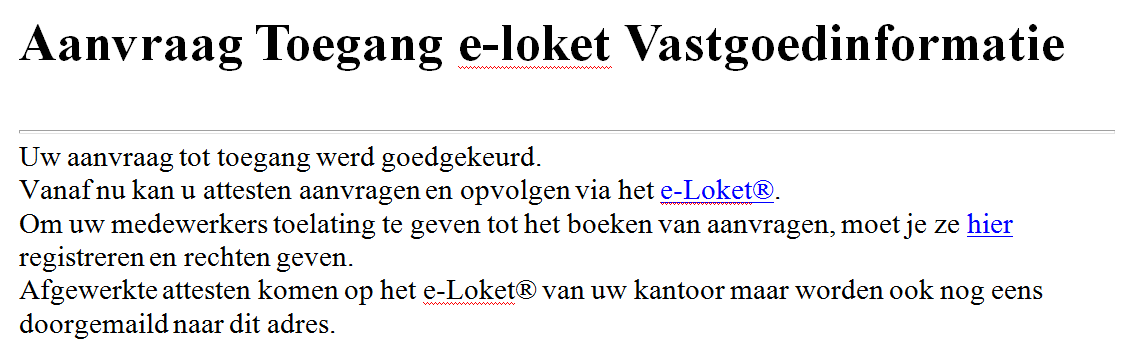 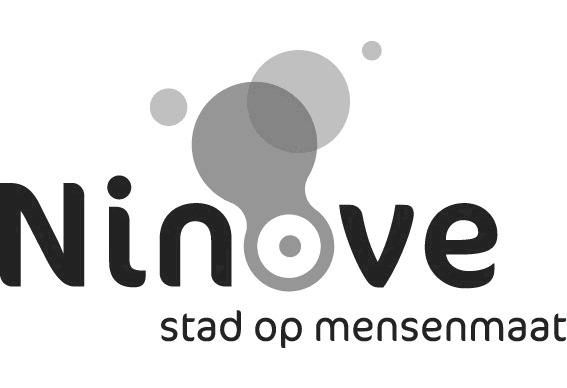 27-4-2017
E-Loket® Vastgoedinformatie
Attest aanvragen
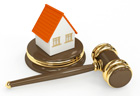 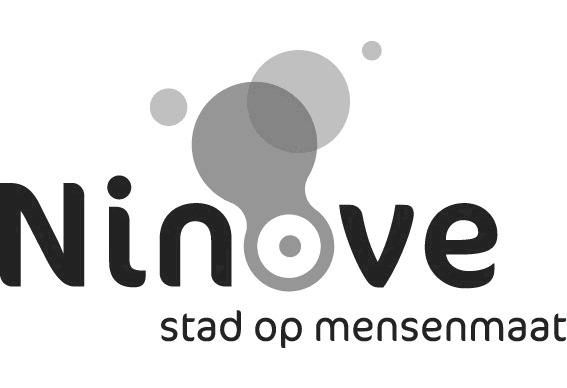 Aanvragen vastgoedinformatie
Aanmelden via eID
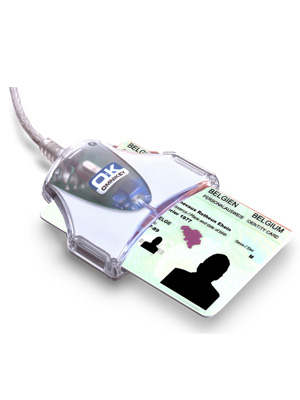 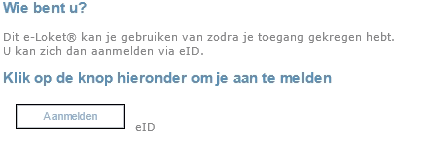 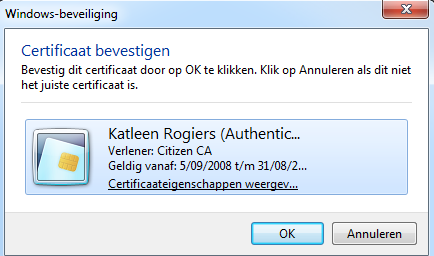 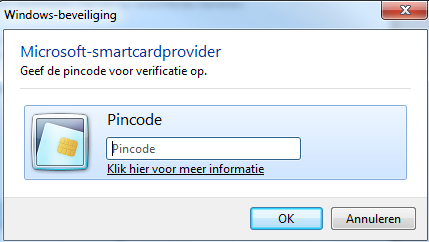 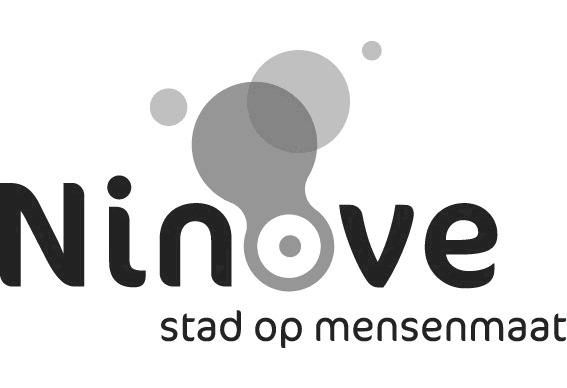 27-4-2017
E-Loket® Vastgoedinformatie
Aanvragen vastgoedinformatie
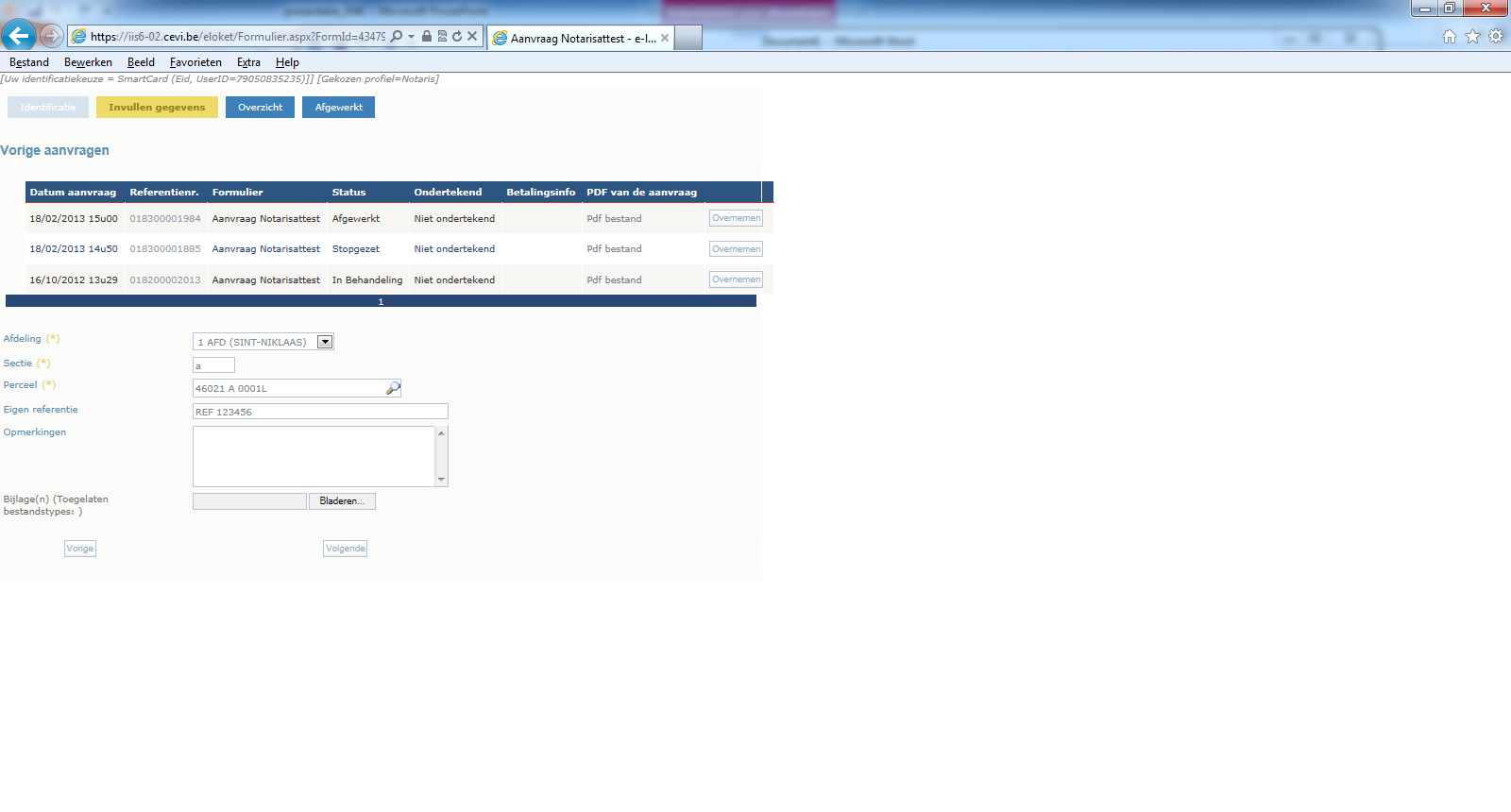 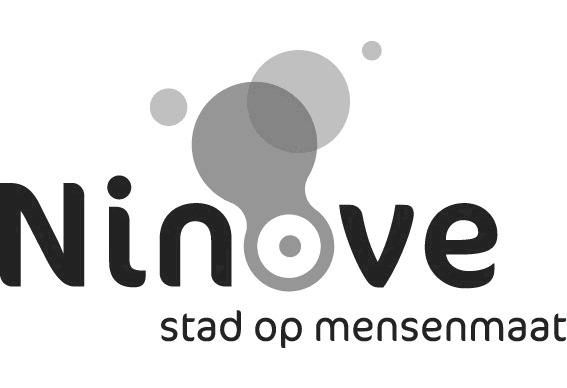 27-4-2017
E-Loket® Vastgoedinformatie
Aanvragen vastgoedinformatie
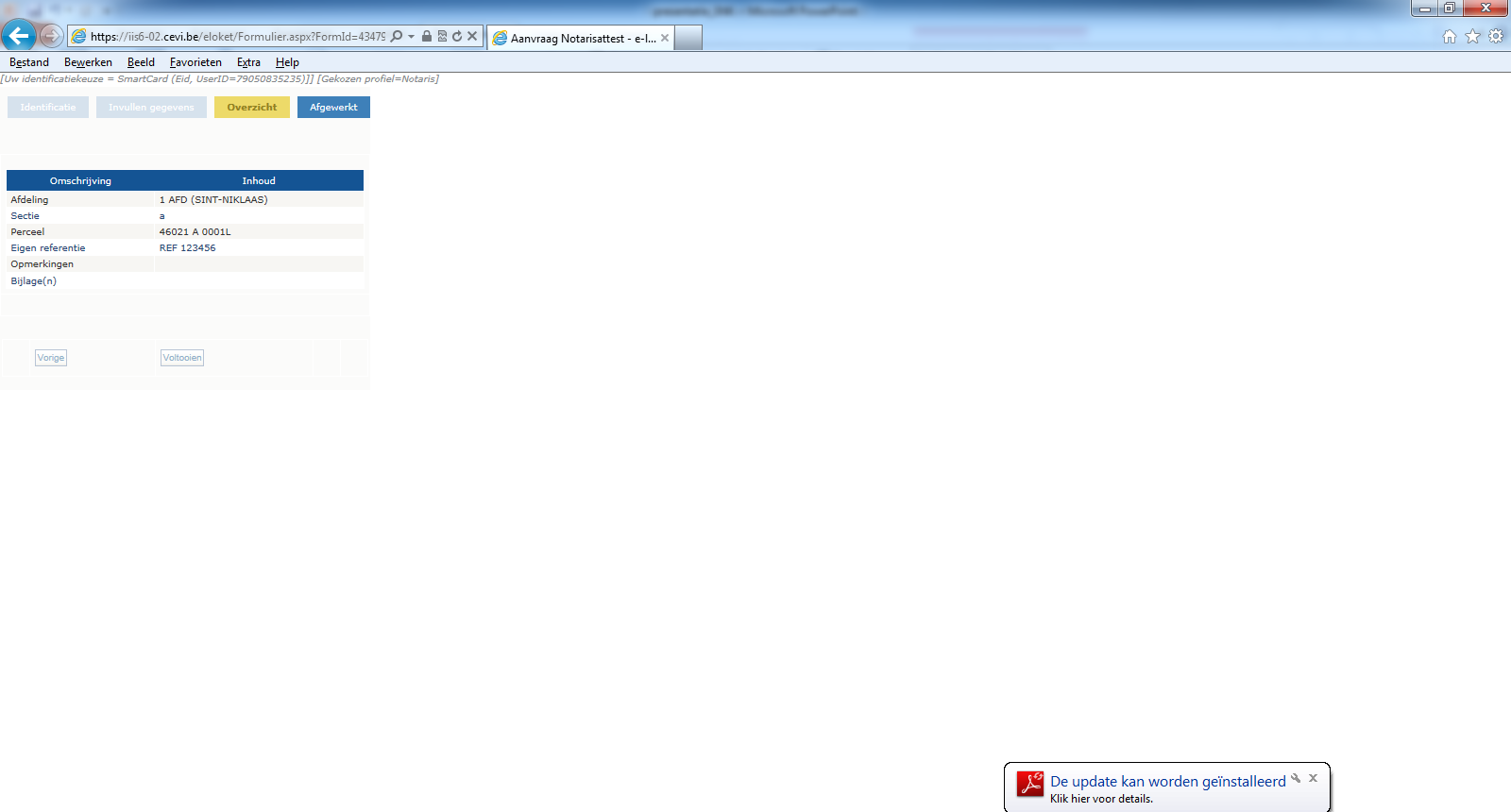 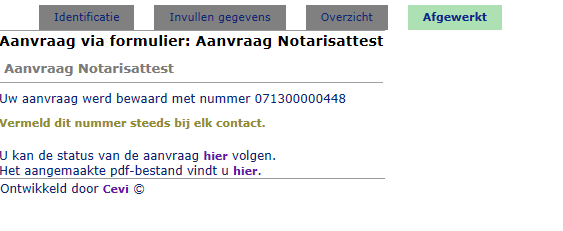 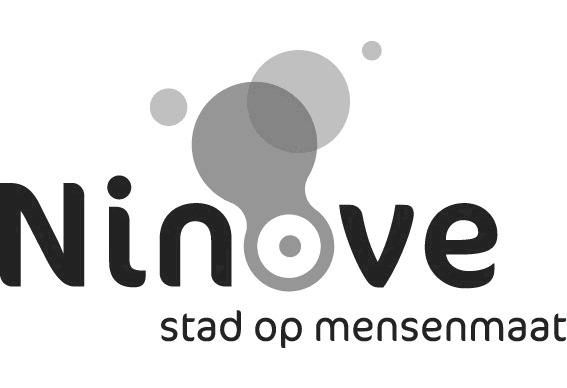 27-4-2017
E-Loket® Vastgoedinformatie
Aanvragen vastgoedinformatie
Attest via mail
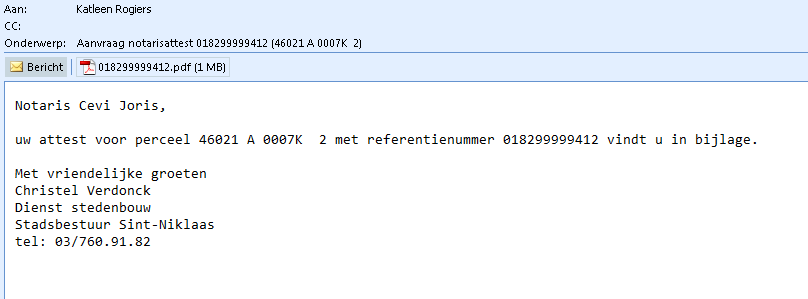 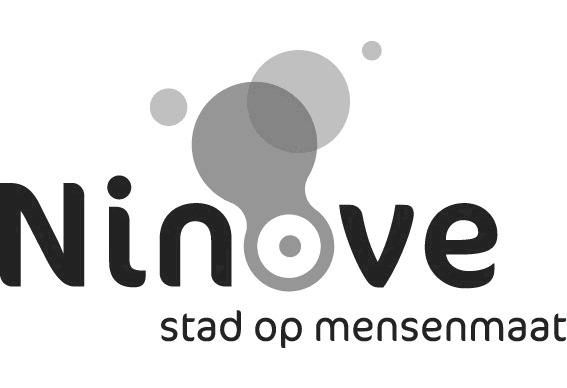 27-4-2017
E-Loket® Vastgoedinformatie
Persoonlijke pagina
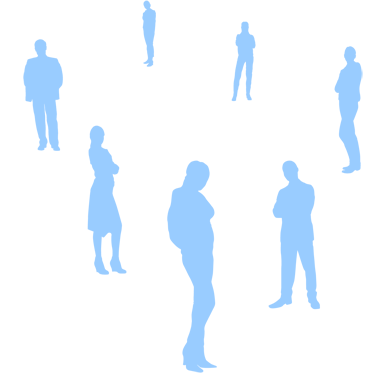 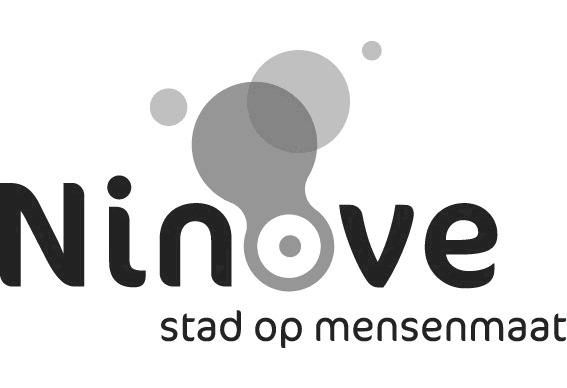 Persoonlijke pagina notaris
Beheer contacten
Rechten geven aan de medewerkers zodat ze ook aanvragen kunnen boeken
Mogelijkheid om volmacht te geven aan medewerkers zodat ze ook andere contacten kunnen toevoegen
‘Mijn activiteiten’
Lopende aanvragen opvolgen
Afgehandelde aanvragen raadplegen
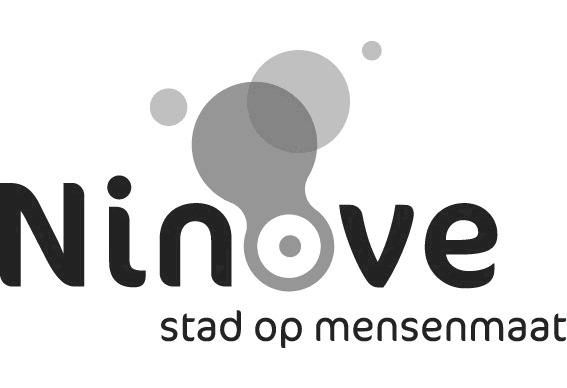 27-4-2017
E-Loket® Vastgoedinformatie
Aanmelden op persoonlijke pagina
Aanmelden via eID
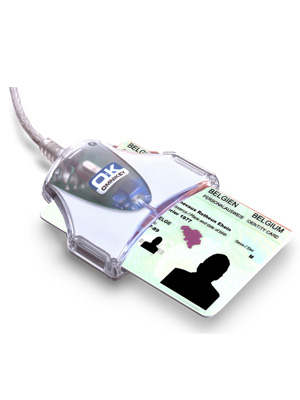 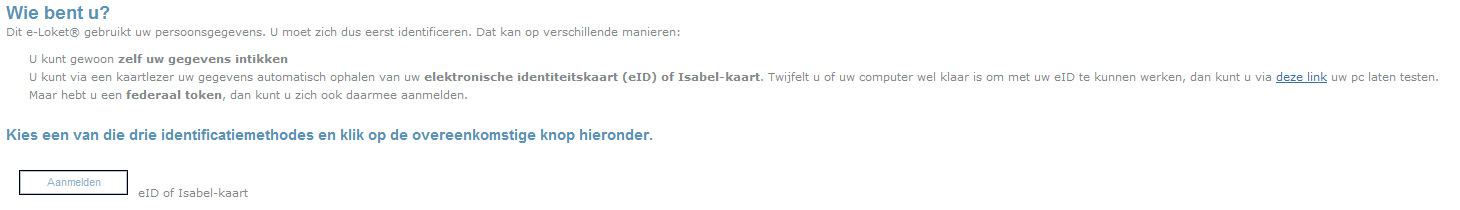 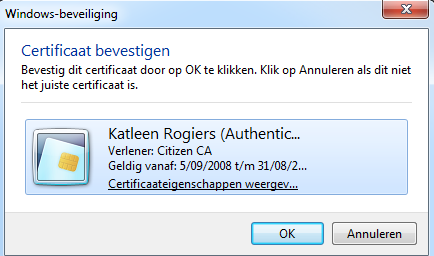 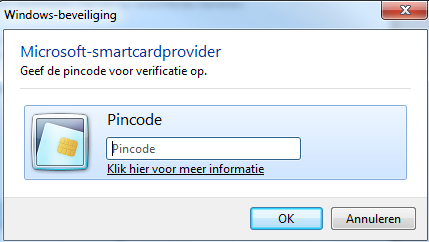 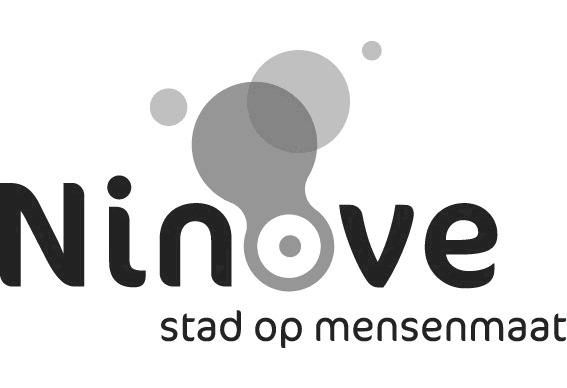 27-4-2017
E-Loket® Vastgoedinformatie
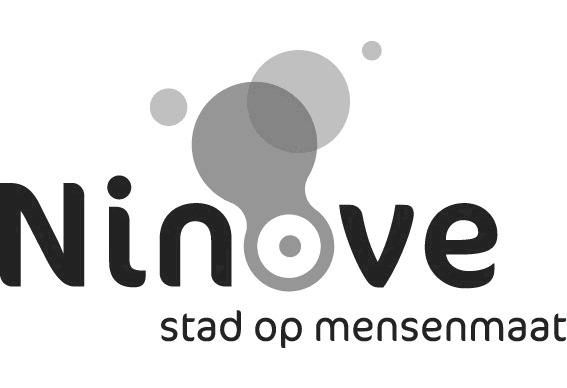 ‘Mijn contactgegevens’
‘Mijn contactgegevens’
Gegevens van organisatie zoals ingegeven in het e-loket
Contacten van medewerkers
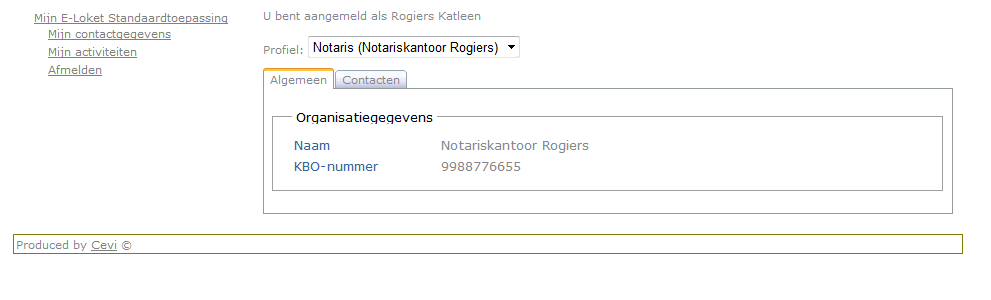 27-4-2017
E-Loket® Vastgoedinformatie
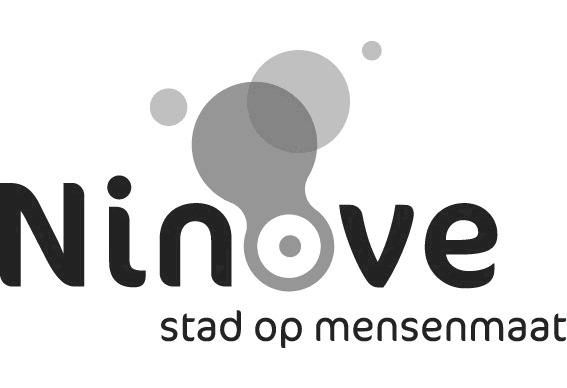 Beheer contacten
Nieuwe contacten toevoegen
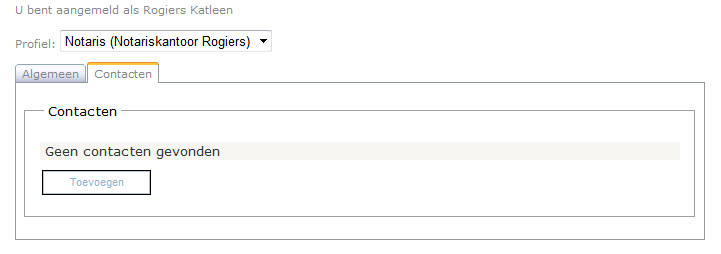 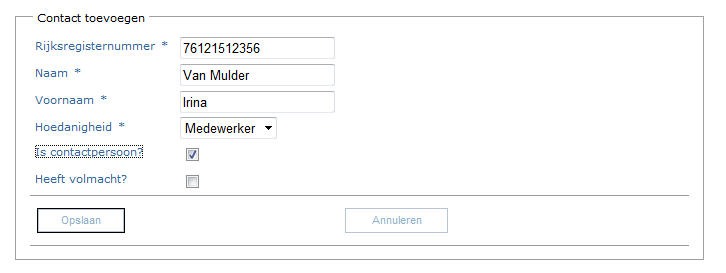 27-4-2017
E-Loket® Vastgoedinformatie
Beheer contacten
Overzicht contacten en indien nodig:
Rechten aanpassen van contact
Contact verwijderen
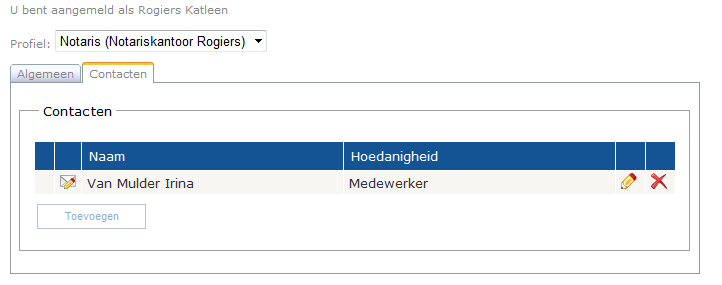 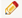 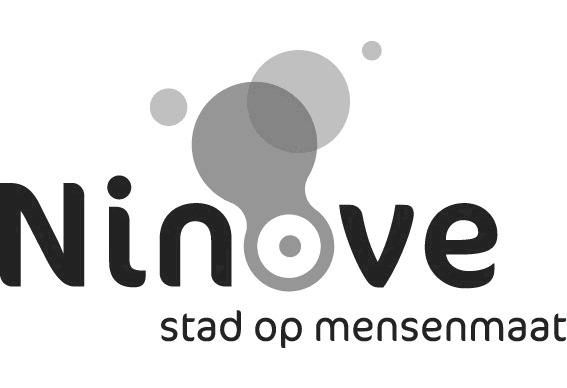 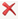 27-4-2017
E-Loket® Vastgoedinformatie
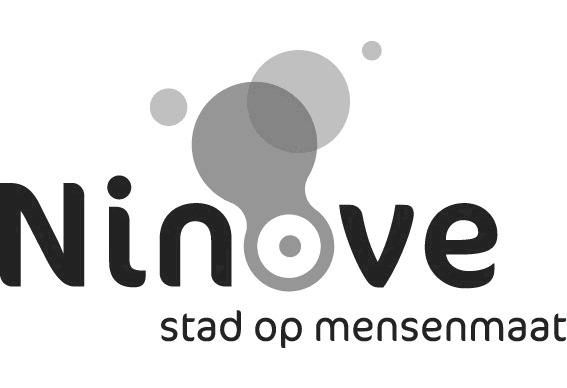 Profiel
Het is mogelijk om meerdere profielen te hebben
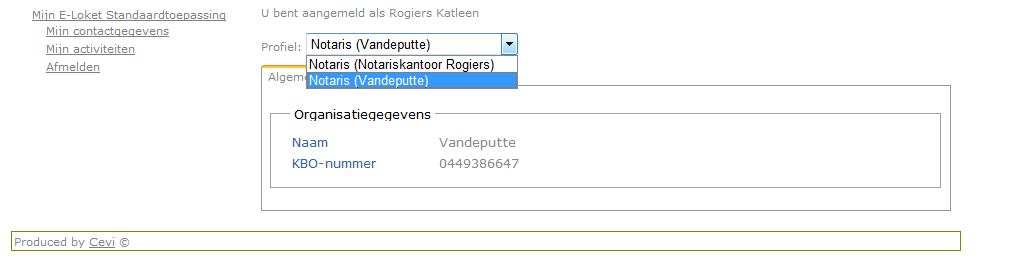 27-4-2017
E-Loket® Vastgoedinformatie
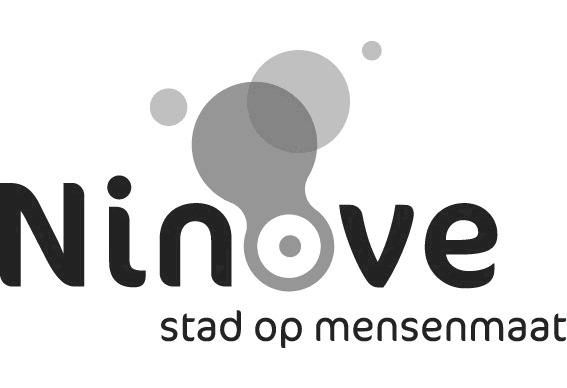 Mijn activiteiten
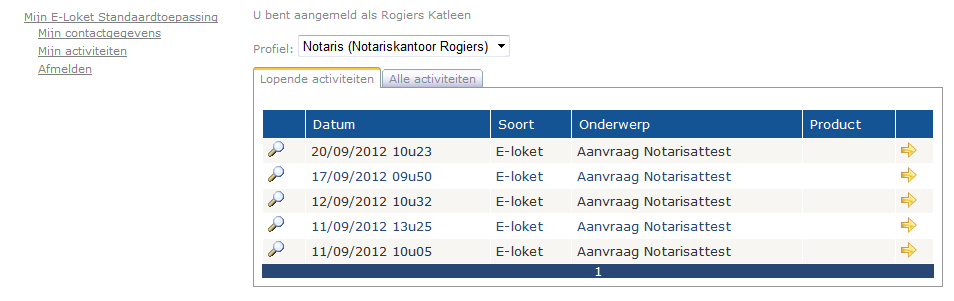 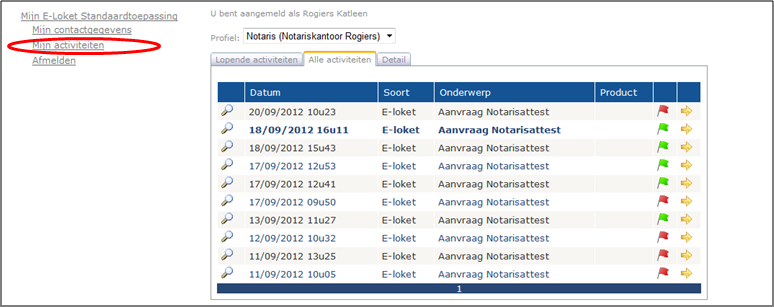 27-4-2017
E-Loket® Vastgoedinformatie
Detail van een activiteit
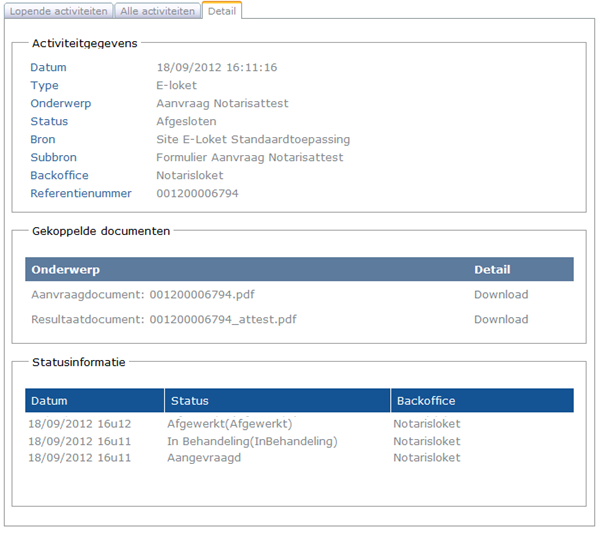 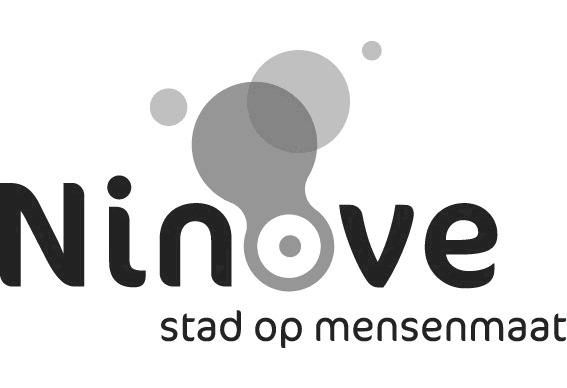 27-4-2017
E-Loket® Vastgoedinformatie
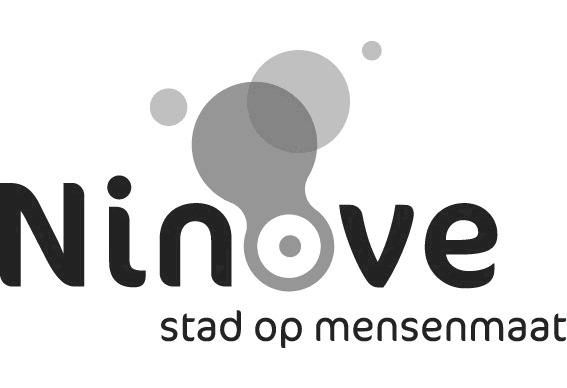 E-Loket® Vastgoedinformatie
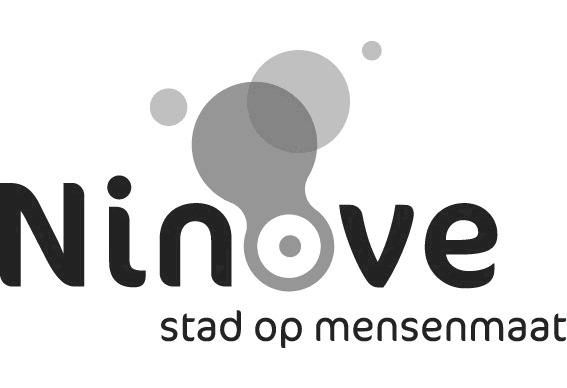 E-Loket® Vastgoedinformatie